Лекция 10. Компьютерная обработка данных
Вопросы лекции:
1. Выбор прикладных статистических программ.
2. Работа с электронной таблицей.
3. Обзор статистических программ.
4. Возможности EXCEL для обработки данных психологического исследования.
5. SPSS как инструмент обработки данных.
План лекции
Пакеты прикладных программ.
Пакеты прикладных программ для задач статистической обработки данных:
Microsoft Excel
Statistica
SPSS (PSPP)
Vortex
другие пакеты
[Speaker Notes: Продуктивность выполняемой работы тесно связана с используемыми инструментами. Так, по легенде, Архимед заявил, что сможет перевернуть Землю, если получит необходимую точку опоры и рычаг. Но необходимого инструментария у великого философа не оказалось, и наша планета до сих пор летит по своей орбите. Похожая ситуация складывается и в области статистического анализа результатов исследований. Проводить статобработку данных вполне возможно, имея только лишь карандаш и бумагу, но намного быстрее и эффективней делать это при помощи специальных инструментов, а именно статистического программного обеспечения. Строго говоря, программные пакеты, применяемые для статистического анализа, следует относить к математическим программам, поэтому в данной статье термины «математический» и «статистический» будут использоваться как синонимы.
Как правило, первые шаги в статистике молодые ученые делают в табличных процессорах, причем подавляющее большинство использует MS Excel. Второй по популярности табличный процессор на сегодняшний день - Calc из офисного пакета OpenOffice.org. К сожалению, некоторые исследователи воспринимают эти программы как наиболее удобный и подходящий инструмент для анализа. Однако они заблуждаются. Использование подобного софта допустимо в тех случаях, если необходимо выполнить простейшие операции вроде сортировки данных, вычисления описательных статистик, построения некоторых видов графиков, а также просто для того, чтобы сохранить первичные данные своего эксперимента и вести лабораторный журнал. Другими словами, полноценная статобработка результатов исследования в Excel невозможна. Это офисное приложение, а не научное.]
1 вопрос лекции. Пакеты прикладных программ
Пакеты прикладных программ
Пакеты прикладных программ (ППП) (application program package) – комплекс взаимосвязанных программ для решения задач определенного класса конкретной предметной области.

Особенности:
Являются самым многочисленным классом программных продуктов.
Предназначены для решения конкретных прикладных задач.
Установка программных продуктов на компьютер выполняется квалифицированными пользователями.
Эксплуатацию осуществляют конечные пользователи.
Программные продукты могут быть весьма специфичным для отдельных предметных областей
Пакеты прикладных программ
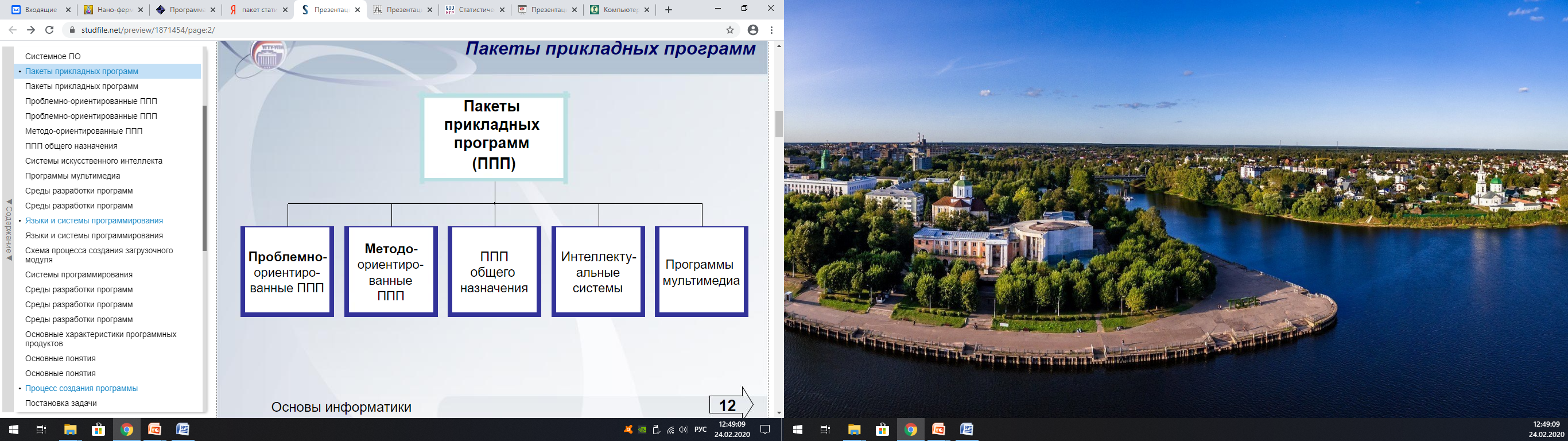 [Speaker Notes: 1. Проблемно-ориентированные ППП
ПППавтоматизированного бухгалтерского учета (“1С:Бухгалтерия”);
ПППфинансовой деятельности;
ПППуправления персоналом (кадровый учет);
ПППуправления производством и т.п.
Особенности
Т.к. велики объемы хранимой информации, то высоки требования
к оперативности обработки данных,
к средствам администрирования данных БД.
Дружественный интерфейс для конечных пользователей.

Проблемно-ориентированные ППП
Средства автоматизированного проектирования
САПР – системы автоматизированного проектирования английская аббревиатура CAD – Computer-Aided Design
Особенности
высокие требования к технической части системы обработки данных,
наличие библиотек встроенных функций, объектов, интерфейсов с графическими системами и базами данных.
Примеры
Программа AutoCad фирмы AutoDesk является лидером среди инженерных графических пакетов.
P-CAD и OrCAD – предназначены для проектирования радиоэлектронных изделий.
ArchiCAD – проектирование зданий

2. Методо-ориентированные ППП
Программные продукты, обеспечивающие независимо от предметной области и функций информационных систем,
математические,
статистические и другие методы решения задач.
Наиболее распространены методы:
математического программирования, решения дифференциальных уравнений, имитационного моделирования, исследования операций.
Примеры пакетов:
пакет для обработки статистической информации StatGraphics
математический пакет Mathematica, MathCad

3. ППП общего назначения
Cодержит широкий перечень программных продуктов, поддерживающих информационные технологии конечных пользователей.
Представители данного класса программных продуктов:
Текстовые процессоры (редакторы) Графические пакеты Электронные таблицы СУБД Интегрированные пакеты Игры и т.п.

4. Системы искусственного интеллекта
Программные продукты данного класса реализует отдельные функции интеллектуальной деятельности человека.
Основные компоненты систем ИИ:
база знаний, интеллектуальный интерфейс с пользователем
программа формирования логических выводов.
Примеры:
экспертные системы MYCIN, Prospector, Лота
программы–переводчики, средства проверки орфографии и распознавания текста (Stylus Lingvo Office, FineReader)
шахматные программы

5. Программы мультимедиа
Основное назначение программных продуктов мультимедиа – создание и использование аудио- и видеоинформации для расширения информационного пространства пользователя.
Основные сферы применения:
библиотечное информационное обслуживание, прикладные обучающие системы, развлекательные программы.
Примеры:
базы данных компьютерных изображений произведений искусства,
библиотеки звуковых записей, компьютерные игры, библиотечные каталоги и фонды и т.п.]
Общая характеристика статистических программ
2 группа - Методо-ориентированные ППП
Пакеты статистических программ -компьютерные системы для анализа данных 
ориентированы на решение общих проблем обработки данных, например, на задачи обработки таблиц или на задачи статистического анализа
Цихончик Н.В., 2016
Виды статистических программ
Все программы статистической обработки данных можно разделить на профессиональные, полупрофессиональные (популярные) и специализированные
Большую часть статистических пакетов можно разбить на две группы — это статистические пакеты общего назначения и специализированные программные продукты
Цихончик Н.В., 2016
[Speaker Notes: Все программы статистической обработки данных можно разделить на профессиональные, полупрофессиональные (популярные) и специализированные. Статистические программы относятся к наукоемкому программному обеспечению, цена их часто недоступна индивидуальному пользователю. Профессиональные пакеты имеют большое количество методов анализа, популярные пакеты - количество функций, достаточное для универсального применения. Специализированные же пакеты ориентированы на какую-либо узкую область анализа данных. Создатели программных статистических пакетов заявляют, что их продукт превосходит аналоги. Отсутствие у большинства исследователей времени для освоения нескольких программ, делает непростым ее выбор. В данной статье приведена базовая информация о присутствующих на рынке основных полупрофессиональных программных пакетах пригодных для статистической обработки биомедицинских данных.]
Виды статистических программ
Универсальные пакеты – отсутствие прямой ориентации на специфическую предметную область, предлагают широкий диапазон статистических методов. Из зарубежных универсальных пакетов наиболее распространены BAS, SPSS, Systat, Minilab, Statgraphics, STATISTICA
Специализированные пакеты - как правило, реализуют несколько статистических методов или методы, применяемые в конкретной предметной области. Из российских пакетов более известны STADIA, Олимп, Класс-Мастер, КВАЗАР, Статистик-Консультант; американские пакеты – ODA, WinSTAT, Statit и т.д.
Цихончик Н.В., 2016
[Speaker Notes: Большую часть статистических пакетов можно разбить на две группы — это статистические пакеты общего назначения и специализированные программные продукты. Универсальные пакеты – отсутствие прямой ориентации на специфическую предметную область, предлагают широкий диапазон статистических методов. В них отсутствует ориентация на конкретную предметную область. Они обладают дружественным интерфейсом. Из зарубежных универсальных пакетов наиболее распространены BAS, SPSS, Systat, Minilab, Statgraphics, STATISTICA.Специализированные пакеты - как правило, реализуют несколько статистических методов или методы, применяемые в конкретной предметной области. Чаще всего это системы, ориентированные на анализ временных рядов, корреляционно-регресионный, факторный или кластерный анализ. Применять такие пакеты целесообразно в тех случаях, когда требуется систематически решать задачи из этой области, для которой предназначен специализированный пакет, а возможностей пакетов общего назначения недостаточно. Из российских пакетов более известны STADIA, Олимп, Класс-Мастер, КВАЗАР, Статистик-Консультант; американские пакеты – ODA, WinSTAT, Statit и т.д]
Требования к статистическим пакетам общего назначения
1. содержит достаточно полный набор стандартных статистических методов;
2. достаточно прост для быстрого освоения и использования;
3. отвечает высоким требованиям к вводу, преобразованиям и организации хранения данных как в самом пакете, так и обмену с широко распространенными базами данных;
4. имеет широкий набор средств графического представления данных и результатов;
5. имеет подробную документацию, хорошо продуманную с учетом интересов как начинающего пользователя, так и специалиста-статистика.
Цихончик Н.В., 2016
[Speaker Notes: Для того, чтобы статистический пакет общего назначения был удоб­ным и эффективным в работе, он должен удовлетворять многочисленным и весьма жестким требованиям. В частности, необходимо, чтобы он:
1. содержал достаточно полный набор стандартных статистических методов;
2. был достаточно простыми для быстрого освоения и использо­вания;
3. отвечал высоким требованиям к вводу, преобразованиям и орга­низации хранения данных как в самом пакете, так и обмену с широко распространенными базами данных (dBase, Lotus 1-2-3 и т.п.);
4. имел широкий набор средств графического представления дан­ных и результатов.
5. имел подробную документацию, хорошо продуманную с учетом интересов как начинающего пользователя, так и специалиста-статистика.
Наконец, немаловажное значение имеет цена пакета. Профессио­нальные западные статистические пакеты (SAS, BMDP и т.д.) обычно стоят от 2 до 10 тысяч долларов и более. Эти пакеты позволяют обраба­тывать гигантские объемы данных, включают средства описания задач на встроенном языке и дают возможность построения на их основе систем обработки информации для целых предприятий.
Пакеты, рассчитанные на массового пользователя, стоят дешевле — обычно 500—1500 долларов. Эти пакеты отличаются от профессио­нальных прежде всего ориентацией на индивидуального пользователя: преимущественно диалоговым режимом работы, наличием ограничений по объему обрабатываемых данных и т.д. Имеются и более дешевые пакеты (200-300 долларов и ниже), но они обычно обладают весьма скромными возможностями.
Отечественные статистические пакеты стоят существенно дешевле, как правило, их цена составляет от 200 до 500 долларов.]
Требования к СПП
модульность; 
ассистирование при выборе способа обработки данных; 
использование простого проблемно-ориентированного языка для формулировки задания пользователя; 
автоматическая организация процесса обработки данных и связей с модулями пакета; 
ведение банка данных пользователя и составление отчета о результатах проделанного анализа; 
диалоговый режим работы пользователя с пакетом;
совместимость с другим программным обеспечением
Цихончик Н.В., 2016
[Speaker Notes: Статистический пакет в идеале должен удовлетворять определенным требованиям: • модульность; • ассистирование при выборе способа обработки данных; • использование простого проблемно-ориентированного языка для формулировки задания пользователя; • автоматическая организация процесса обработки данных и связей с модулями пакета; • ведение банка данных пользователя и составление отчета о результатах проделанного анализа; • диалоговый режим работы пользователя с пакетом; • совместимость с другим программным обеспечением. 

Следует заметить, что развитие СПП обычно идет поэтапно, на каждом из них создается вариант пакета, все в большей степени удовлетворяющий перечисленным выше требованиям. При этом если создание есть результат разработки, то на каждом этапе пакет, с одной стороны, должен представлять собой готовую к использованию программную продукцию, а с другой - входить составной частью в более поздние стадии развития пакета.]
Литература
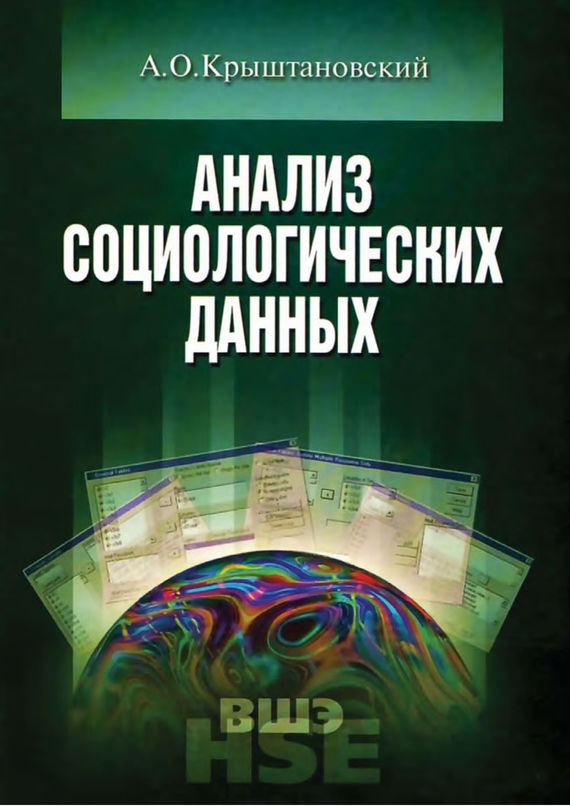 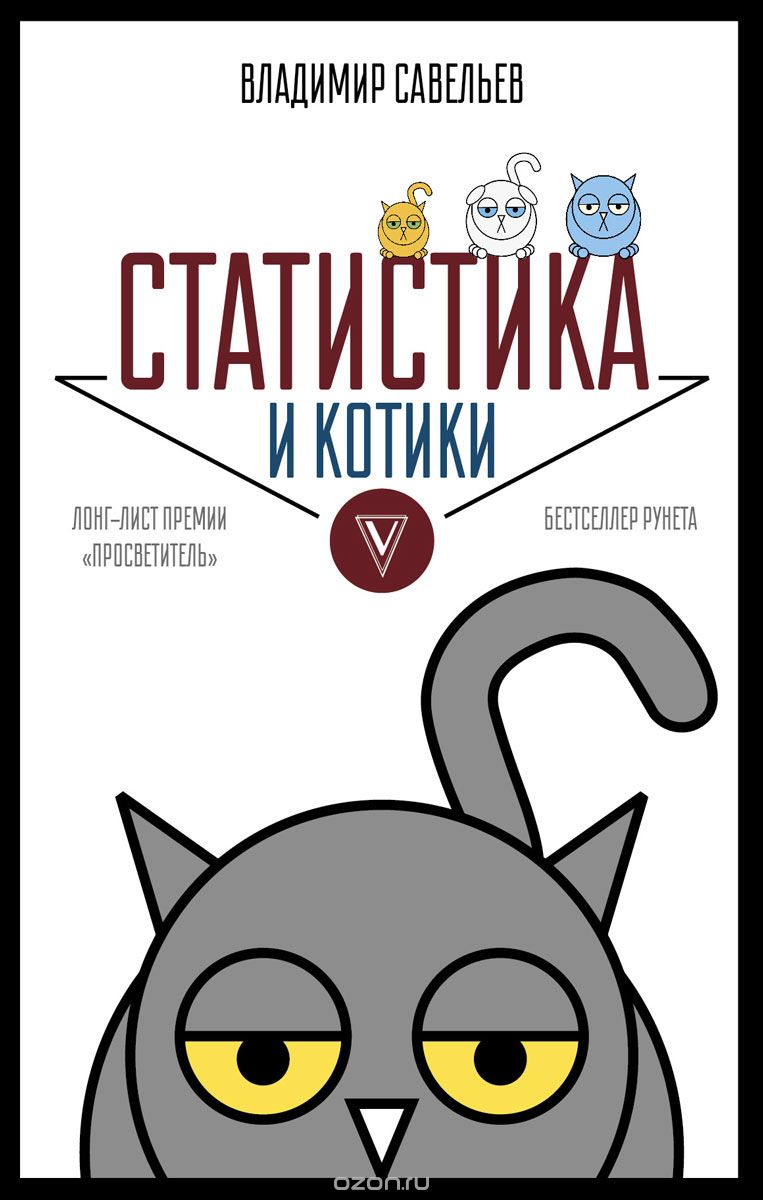 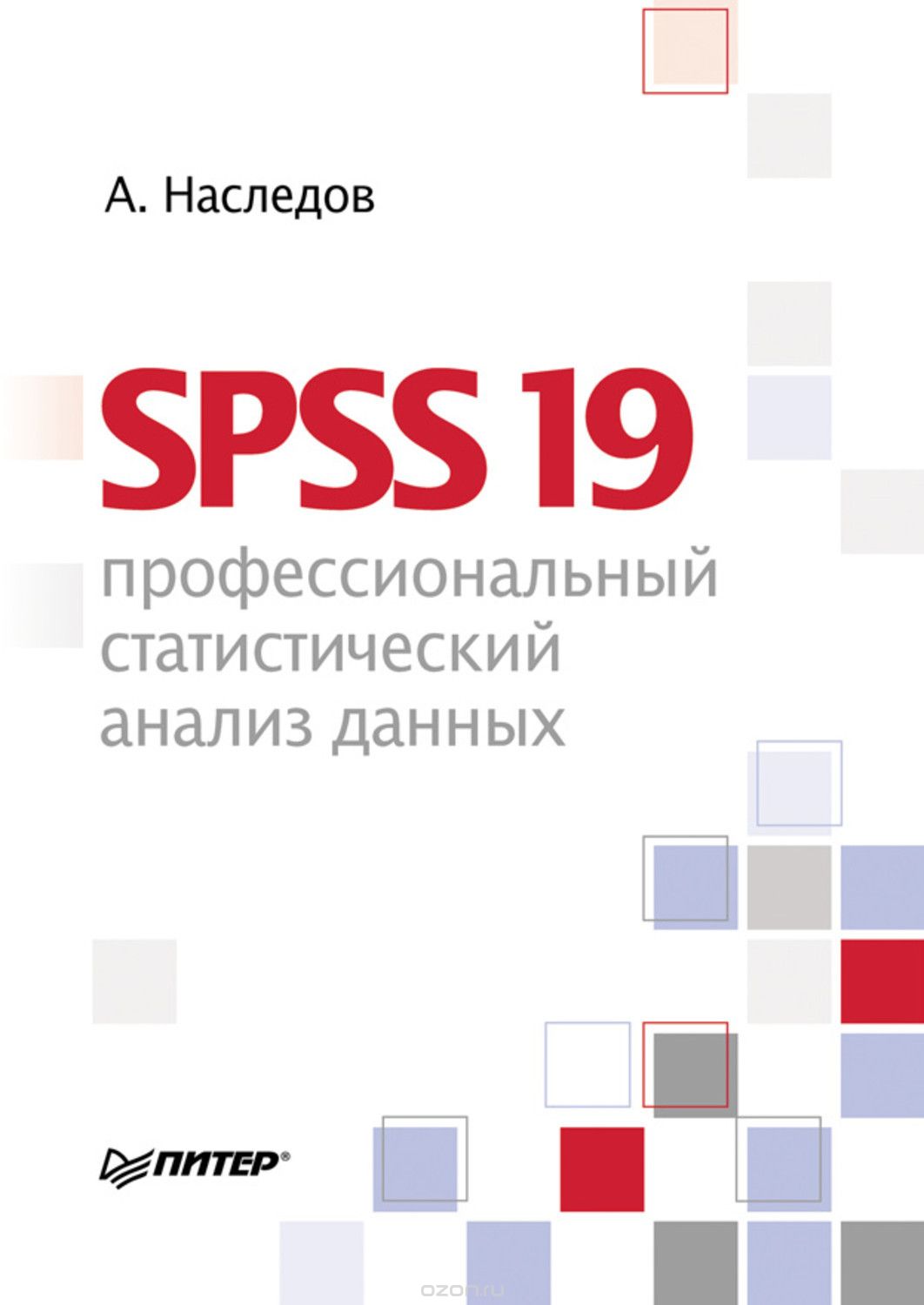 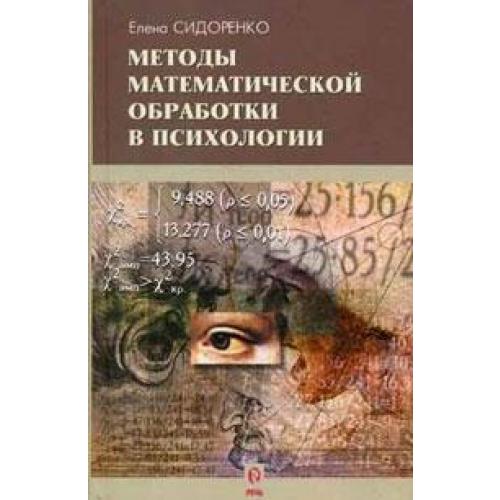 [Speaker Notes: Белова Е.Б., Бородкин Л.И., Гарскова И.М., Изместьева Т.Ф., Лазарев В.В., Тихонов А.И. Компьютеризованный статистический анализ для историков. Учебное пособие / Под ред. Л.И.Бородкина и И.М.Гарсковой. - М., 1999. - 187 с.; илл.
http://www.hist.msu.ru/Labs/HisLab/Stud/textbook.htm]
2 вопрос лекции. Пакеты прикладных программ для задач статистической обработки данных
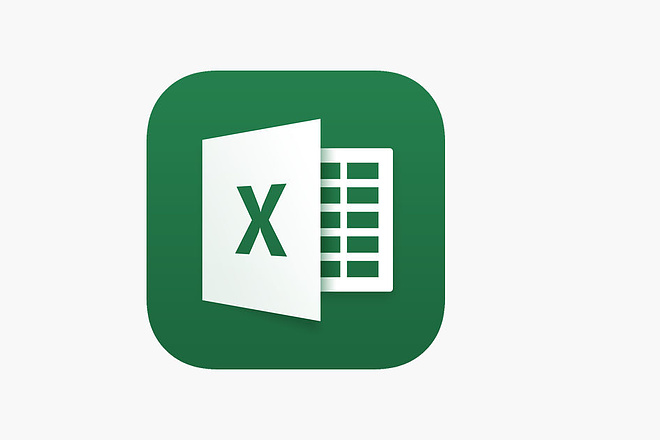 2.1.  Microsoft Excel (Microsoft Office Excel)
[Speaker Notes: https://excelhack.ru/category/excel-functions/statisticheskie-funkcii/

В 1982 году Microsoft запустила на рынок свой первый электронный табличный процессор Multiplan, который был очень популярен на CP/M системах, но на MS-DOS системах он уступал Lotus 1-2-3. Первая версия Excel предназначалась для Mac и была выпущена в 1985 году, а первая версия для Windows была выпущена в ноябре 1987 года. Lotus не торопилась выпускать 1-2-3 под Windows, и Excel с 1988 года начала обходить по продажам 1-2-3, что в конечном итоге помогло Microsoft достичь позиций ведущего разработчика программного обеспечения. Microsoft укрепляла своё преимущество с выпуском каждой новой версии, что имело место примерно каждые два года. Текущая версия для платформы Windows — Excel 16, также известная как Microsoft Office Excel 2016. Текущая версия для платформы macOS — Microsoft Excel 2016.
В начале своего пути Excel стал причиной иска о товарном знаке от другой компании, уже продававшей пакет программ под названием «Excel». В результате спора Microsoft была обязана использовать название «Microsoft Excel» во всех своих официальных пресс-релизах и юридических документах. Однако со временем эта практика была позабыта, и Microsoft окончательно устранила проблему, приобретя товарный знак другой программы. Microsoft также решила использовать буквы XL как сокращённое название программы: иконка Windows-программы состоит из стилизованного изображения этих двух букв, а расширение файлов по умолчанию в Excel — .xls. В сравнении с первыми табличными процессорами Excel представляет множество новых функций пользовательского интерфейса, но суть остается прежней: как и в программе-родоначальнике, VisiCalc, организованные в строки и столбцы клетки-ячейки могут содержать данные или формулы с относительными или абсолютными ссылками на другие клетки.
Excel был первым табличным процессором, позволявшим пользователю менять внешний вид таблицы на экране: шрифты, символы и внешний вид ячеек. Он также первым представил метод умного пересчёта ячеек — обновления только ячеек, зависящих от изменённых ячеек: раньше табличные процессоры пересчитывали все ячейки; это делалось либо после каждого изменения (что на больших таблицах долго), либо по команде пользователя (что могло вводить пользователя в заблуждение не пересчитанными значениями).
Будучи впервые объединёнными в Microsoft Office в 1993 году, Microsoft Word и Microsoft PowerPoint получили новый графический интерфейс для соответствия Excel, главного стимула модернизации ПК в то время.]
Электронные таблицы (на примере Excel)
Microsoft Excel (Microsoft Office Excel) — программа для работы с электронными таблицами, созданная корпорацией Microsoft.
Она предоставляет возможности экономико-статистических расчетов
Цихончик Н.В., 2016
[Speaker Notes: http://loi.sscc.ru/gis/ecoinf/C3_1.htm
Электронные таблицы, также как файлы баз данных формата .DBF, возникли как некая метафора таблицы. Простая идея о том, что было бы  хорошо, если бы в некоторых клетках таблицы сразу же отображался результат вычислений, зависящий от данных в других клетках таблицы, привела к появлению в 1979 году программы VisiCalc.  В феврале 1981 года появилась программа SuperCalc, а в начале 1983 года - пакет Lotus 1-2-3. В последней из этих программ было предусмотрено отображение результатов расчетов в графической форме и это во многом предопределило успех Lotus 1-2-3 на рынке в середине 80-х годов. В конце 80-х годов ситуация на рынке электронных таблиц изменилась - упорная конкурентная борьба шла между программами 1-2-3 версии 2.01 и 3.0 фирмы Lotus Development Corporation, Excel 2.1 фирмы Microsoft, Quattro 1.0 фирмы Borland International  и SuperCalc 5 фирмы Computer Associates. К середине 1990 годов наибольшую популярность приобрел пакет Excel, чему немало способствовали рыночные успехи системы Microsoft Windows. Электронные таблицы Excel позволяют решать очень многие задачи обработки данных, сформированных в таблицы. В Excel предусмотрен автоматический ввод данных из SQL-серверов и различных СУБД.  Обработка данных предусматривает, кроме арифметических операций, возможность манипулирования комплексными числами и матрицами, вычисление  параметров регрессионных зависимостей, преобразований Фурье и других статистических характеристик. Предусмотрены очень разнообразные методы для графического вывода результатов, в том числе для Excel 7.0, отображение получаемых результатов на числовые карты в формате ГИС MapInfo. Сложные задачи могут решаться в пределах нескольких связанных таблиц, называемых в Excel’е рабочей книгой. В пакете Excel предусмотрены различные средства для сохранения логической целостности информации - автоматическая замена номеров листов и ячеек при внесении изменений в книгу, автоматическое копирование формул со сдвигом номеров ячеек в пределах столбцов со сходными вычислениями и многое другое. 

http://www.on-line-teaching.com/excel/lsn003.html]
Статистические функции Excel
Цихончик Н.В., 2016
[Speaker Notes: http://www.taurion.ru/excel/10/4
ДИСП Результат: Дисперсия выборки. Аргументы рассматриваются как выборка из генеральной совокупности.

ДОВЕРИТ Результат: Доверительный интервал для среднего генеральной совокупности. Доверительный интервал - окрестность среднего выборки (интервал, содержащий значение среднего выборки, равноудаленное от концов интервала). Например, заказав товар по почте, вы можете определить с конкретным уровнем надежности самую раннюю и самую позднюю даты его прибытия.

КВАДРОТКЛ Результат: Сумма квадратов отклонений точек данных от их среднего. 

КВПИРСОН  Результат: Квадрат коэффициента корреляции Пирсона для точек данных в аргументах известные_значения_у и известные_значения_х. Значение r-квадрат можно интерпретировать как отношение дисперсии для у к дисперсии для х. 

КОРЕЛ  Результат: Коэффициент корреляции между интервалами ячеек аргументов массив1 и массив2. Коэффициент корреляции используется для определения наличия взаимосвязи между двумя свойствами. Например, можно установить зависимость между средней температурой в помещении и наличием кондиционера.

МАКС  Результат: Наибольшее значение в списке аргументов.

МЕДИАНА Результат: Медиана заданного множества чисел (число, которое является серединой множества чисел: половина чисел больше, чем медиана, а половина чисел меньше, чем медиана).

МИН  Результат: Наименьшее значение в списке аргументов.

МОДА Результат: Наиболее часто встречающееся значение в массиве или интервале данных. Так же, как и функция МЕДИАНА, функция МОДА является мерой взаимного расположения значений.

НОРМРАСП  Результат: Нормальная функция распределения для указанного среднего и стандартного отклонения. Эта функция имеет очень широкий диапазон применения в статистике, включая проверку гипотез. 

РАНГ  Результат: Ранг числа в списке чисел. Ранг числа - это показатель его величины относительно других значений в списке. (Если список отсортировать, то ранг числа будет его позицией.)

СРЗНАЧ Результат: Среднее значение (среднее арифметическое) аргументов. 
СРОТКЛ Результат: Среднее значение (среднее арифметическое) аргументов. 

СТАНДОТКЛОН  Результат: Оценка стандартного отклонения по выборке. Стандартное отклонение - это мера того, насколько широко разбросаны точки данных относительно их среднего.]
Статистические функции Excel (В мастере функций Excel)
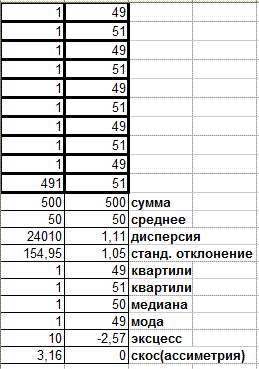 Функция СРЗНАЧ .
Функция МЕДИАНА 
Функция МОДА 
Функция ДИСП 
Функция СТАНДОТКЛОН 
Функция ЭКСЦЕСС 
Функция СКОС 
Функция КВАРТИЛЬ
[Speaker Notes: В мастере функций Excel имеется ряд специальных функций, предназначенных для вычисления выборочных характеристик.
Функция СРЗНАЧ вычисляет среднее арифметическое из нескольких массивов (аргументов) чисел. Аргументы число1, число2, ... — это от 1 до 30 массивов для которых вычисляется среднее.
Функция МЕДИАНА позволяет получать медиану заданной выборки. Медиана - это элемент выборки, число элементов выборки со значениями больше которого и меньше которого равно.
Функция МОДА вычисляет наиболее часто встречающееся значение в выборке.
Функция ДИСП позволяет оценить дисперсию по выборочным данным.
Функция СТАНДОТКЛОН вычисляет стандартное отклонение.
Функция ЭКСЦЕСС вычисляет оценку эксцесса по выборочным данным.
Функция СКОС позволяет оценить асимметрию выборочного распределения.
Функция КВАРТИЛЬ вычисляет квартили распределения.]
Инструмент «Пакет анализа»
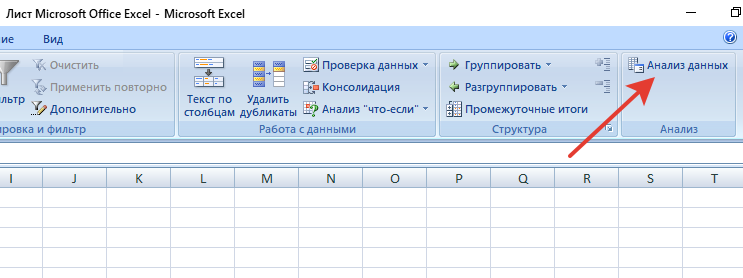 В пакете Excel помимо мастера функций имеется набор более мощных инструментов для работы с несколькими выборками и углубленного анализа данных, называемый Пакет анализа, который может быть использован для решения задач статистической обработки выборочных данных
[Speaker Notes: Использование инструмента Пакет анализа
В пакете Excel помимо мастера функций имеется набор более мощных инструментов для работы с несколькими выборками и углубленного анализа данных, называемый Пакет анализа, который может быть использован для решения задач статистической обработки выборочных данных.
Для установки пакета Анализ данных в Excel сделайте следующее:
- в меню Сервис выберите команду Надстройки;
- в появившемся списке установите флажок Пакет анализа.
Для использования статистического пакета анализа данных необходимо:
указать курсором мыши на пункт меню Сервис и щелкнуть левой кнопкой мыши;
в раскрывающемся списке выбрать команду Анализ данных (если команда Анализ данных отсутствует в меню Сервис, то необходимо установить в Excel пакет анализа данных);
выбрать строку Описательная статистика и нажать кнопку Оk
в появившемся диалоговом окне указать входной интервал, то есть ввести ссылки на ячейки, содержащие анализируемые данные;
указать выходной интервал, то есть ввести ссылку на ячейку, в которую будут выведены результаты анализа;
в разделе Группирование переключатель установить в положение по столбцам или по строкам;
установить флажок в поле Итоговая статистика и нажать Ок.
Задание для самостоятельной работы
1. В рабочей зоне производились замеры концентрации вредного вещества.  Получен ряд значений (в мг./м3): 12, 16, 15, 14, 10, 20, 16, 14, 18, 14, 15, 17, 23, 16. Необходимо определить основные выборочные характеристики.]
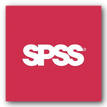 2.3 SPSS (PSPP)
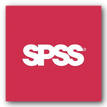 SPSS
SPSS Statistics (аббревиатура англ. «Statistical Package for the Social Sciences» — «статистический пакет для социальных наук») — компьютерная программа для статистической обработки данных, один из лидеров рынка в области коммерческих статистических продуктов, предназначенных для проведения прикладных исследований в социальных науках
Цихончик Н.В., 2016
[Speaker Notes: SPSS (Statistical Package for Social Science). Самый часто используемый пакет статистической обработки данных с более чем 30-и летней историей http://www.spss.com  Отличается гибкостью, мощностью применим для всех видов статистических расчетов применяемых в биомедицине. Недавно вышла 13-я англоязычная версия. Существует русскоязычное представительство компании http://www.spss.ru которое предлагает полностью русифицированную версию SPSS 12.0.2 для Windows. Появился учебник на русском языке, позволяющий шаг за шагом освоить возможности SPSS, репетитор по статистике на русском языке, помогающий в выборе нужной статистической или графической процедуры для конкретных данных и задач, а также справка по SPSS Base и SPSS Tables. Российский офис SPSS регулярно проводит учебные курсы по анализу данных при помощи программного обеспечения SPSS. 

История
Норман Най, Хедли Халл и Дейл Бент разработали первую версию системы в 1968 году, затем этот пакет развивался в рамках Чикагского университета. Первое пользовательское руководство вышло в 1970 году в издательстве McGraw-Hill, а с 1975 года проект выделился в отдельную компанию SPSS Inc. Первая версия пакета под Microsoft Windows вышла в 1992 году. На данный момент также существуют версии под MacOs X и Linux.
В 2009 году компания SPSS произвела[4] ребрендинг своего статистического пакета, который теперь стал называться PASW Statistics (Predictive Analytics SoftWare). 29 июля 2009 года компания SPSS объявила[5] о том, что она приобретается фирмой IBM.

История версий
SPSS 15.0.1 - Ноябрь 2006
SPSS 16.0.2 - Апрель 2008
SPSS Statistics 17.0.1 - Декабрь 2008
PASW Statistics 17.0.3 - Сентябрь 2009
PASW Statistics 18.0 - Август 2009
PASW Statistics 18.0.1 - Декабрь 2009
PASW Statistics 18.0.2 - Апрель 2010]
SPSS
SРSS является модульной программой. Ее основу составляет базовый модуль (SPSS Base), позволяющий осуществлять управление данными и содержащий наиболее распространенные методы статистического анализа данных: проведение описательной статистики; построение линейных и нелинейных моделей; осуществление преобразования данных; проведение факторного, кластерного, дисперсионного анализов; вычисление корреляций; построение графиков; подготовка отчетов и пр.
Для проведения расширенного и углубленного анализа данных могут быть установлены дополнительные модули пакета. Для пакета IBM SPSS Statistics 23 разработаны 16 различных модулей
Цихончик Н.В., 2016
[Speaker Notes: Пакет SРSS (Statistical Package for the Social Sciences) – универсальный статистический пакет компании SРSS Inc5. Первая версия пакета была выпущена в 1968 г. В 2009 г. компания IBM поглотила SPSS Inc., поэтому новая версия пакета включает в свое название аббревиатуру IBM (IBM SPSS Statistics 19).
По мнению разработчиков пакета, SPSS является одним из лидирующих программных продуктов в области статистического анализа данных для решения вопросов в правительственной, академической и бизнессфере.
SРSS является модульной программой. Ее основу составляет базовый модуль (SPSS Base), позволяющий осуществлять управление данными и содержащий наиболее распространенные методы статистического анализа данных: проведение описательной статистики; построение линейных и нелинейных моделей; осуществление преобразования данных; проведение факторного, кластерного, дисперсионного анализов; вычисление корреляций; построение графиков; подготовка отчетов и пр.
Для проведения расширенного и углубленного анализа данных могут быть установлены дополнительные модули пакета. Для пакета IBMSPSS Statistics 19 разработаны 16 различных модулей. Например, модуль IBM SPSS Advanced Statistics предназначен для проведения анализа сложных взаимосвязей при помощи процедур, учитывающих свойства исследуемых данных, что позволяет продвинуться за рамки базового анализа данных. В модуль встроены мощные инструменты построения моделей. Модуль IBM SPSS Bootstrapping ("Самогенерация") позволяет аналитикам проверять устойчивость построенных моделей, а модуль IBM SPSS Direct Marketing ("Прямой маркетинг") предоставляет возможность маркетологам самостоятельно выполнять основные виды анализа. Модуль IBM SPSS Data Entry автоматизирует процесс разработки анкеты и ввода результатов опросов.]
Достоинства SPSS:
развитый аппарат статистического анализа;
универсальность (может быть использован для решения широкого круга вопросов из различных предметных областей, требующих проведения статистического анализа данных);
широкий набор статистических и графических процедур (более 50 типов диаграмм) анализа данных, а также процедур создания отчетов;
высокая скорость вычислений, простой и удобный интерфейс;
детальная контекстно-ориентированная справочная система, позволяющая неопытному пользователю с большей легкостью ориентироваться в программе;
возможность свободного скачивания демонстрационной версии продукта на официальном сайте компании, наличие версий продукта на различных языках;
совместимость с операционными системами Windows, Mac, Linux;
наличие значительного количества литературы по работе с пакетом.
Недостатки SPSS:
высокие требования к системе компьютера (требуется 1GB оперативной памяти, 800MB памяти на жестком диске и процессор с частотой 1GHz и выше);
высокая цена по сравнению со статистическими пакетами аналогичного уровня (стоимость покупки для индивидуального пользования сроком на год составляет около 1000 долл.6).
Цихончик Н.В., 2016
[Speaker Notes: Достоинства SPSS:
развитый аппарат статистического анализа;
универсальность (может быть использован для решения широкого круга вопросов из различных предметных областей, требующих проведения статистического анализа данных);
широкий набор статистических и графических процедур (более 50 типов диаграмм) анализа данных, а также процедур создания отчетов;
высокая скорость вычислений, простой и удобный интерфейс;
детальная контекстно-ориентированная справочная система, позволяющая неопытному пользователю с большей легкостью ориентироваться в программе;
возможность свободного скачивания демонстрационной версии продукта на официальном сайте компании, наличие версий продукта на различных языках;
совместимость с операционными системами Windows, Mac, Linux;
наличие значительного количества литературы по работе с пакетом.
Недостатки SPSS:
высокие требования к системе компьютера (требуется 1GB оперативной памяти, 800MB памяти на жестком диске и процессор с частотой 1GHz и выше);
высокая цена по сравнению со статистическими пакетами аналогичного уровня (стоимость покупки для индивидуального пользования сроком на год составляет около 1000 долл.6).]
Последняя версия SPSS включает в себя следующие новые возможности
импорт данных из Excel и SAS;
экспорт результатов в MS Office, PDF; сохранение результатов в формате HTML;
одновременная работа с несколькими наборами данных;
построение диаграммы для переменных с множественными ответами;
построение диаграммы с двумя осями Y;
улучшенный редактор синтаксиса с поддержкой автозавершения и цветового кодирования команд;
быстрая подготовка данных к анализу посредством Автоматизированной подготовки данных (IBM SPSS Data Preparation), позволяющей облегчить процесс интеллектуального анализа данных, выявляя и исправляя ошибки в данных и объясняя пропущенные значения. Также посредством этой функции можно подготовить отчет с рекомендациями о возможности использования данных для анализа.
Цихончик Н.В., 2016
[Speaker Notes: Последняя версия SPSS включает в себя следующие новые возможности:
импорт данных из Excel и SAS;
экспорт результатов в MS Office, PDF; сохранение результатов в формате HTML;
одновременная работа с несколькими наборами данных;
построение диаграммы для переменных с множественными ответами;
построение диаграммы с двумя осями Y;
улучшенный редактор синтаксиса с поддержкой автозавершения и цветового кодирования команд;
быстрая подготовка данных к анализу посредством Автоматизированной подготовки данных (IBM SPSS Data Preparation), позволяющей облегчить процесс интеллектуального анализа данных, выявляя и исправляя ошибки в данных и объясняя пропущенные значения. Также посредством этой функции можно подготовить отчет с рекомендациями о возможности использования данных для анализа.]
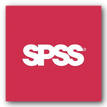 SPSS
Учебное пособие по работе в программе SPSS 





http://www.specialist.ru/course/spss1
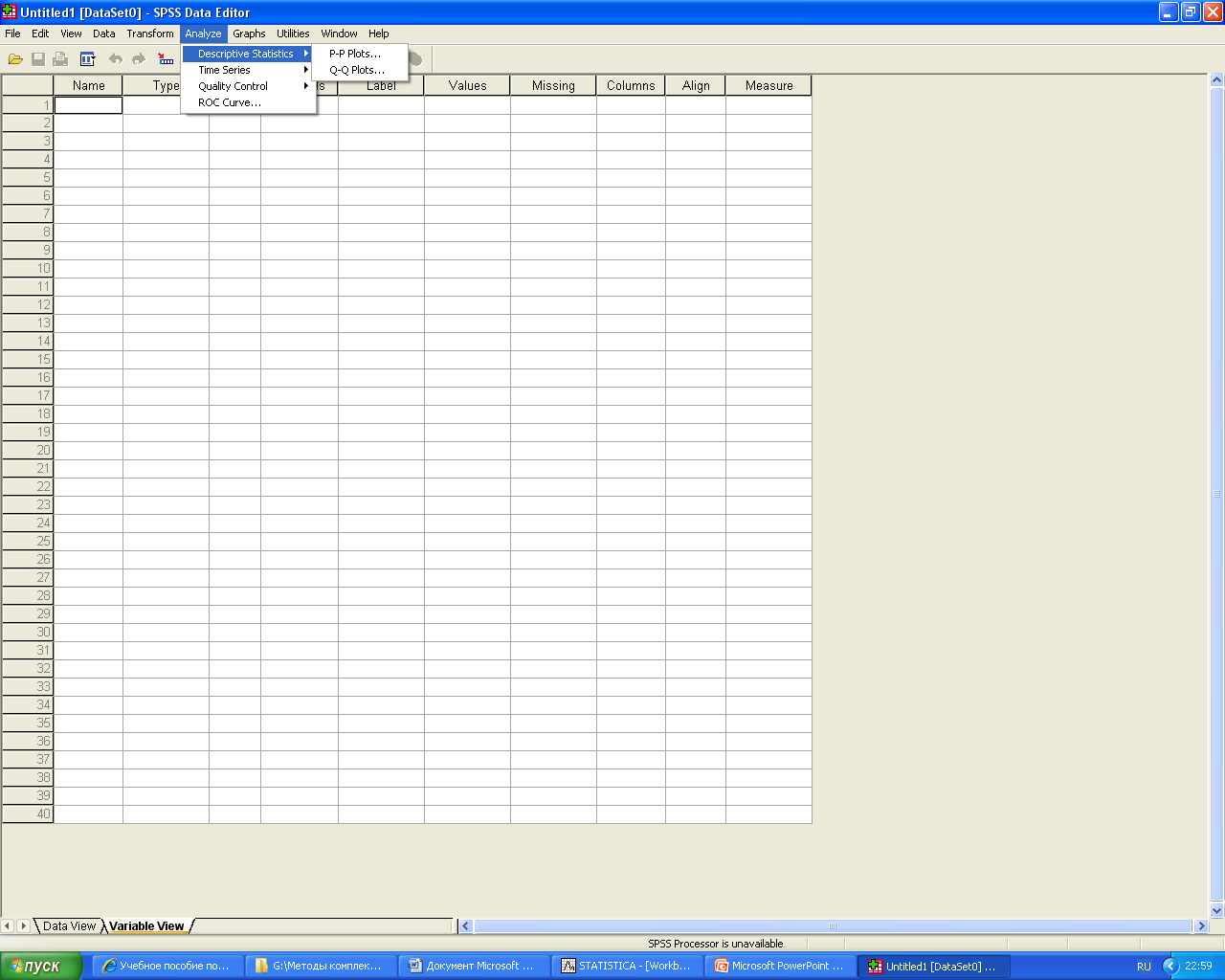 Цихончик Н.В., 2016
[Speaker Notes: https://www.hse.ru/data/2011/01/16/1208066856/method_MODP_SPSS_2011-01-16.pdf  ВШЭ
https://portal.fa.ru/Www/Wiki/GetFile.aspx?File=%D0%97%D0%BE%D0%BB%D0%BE%D1%82%D0%B0%D1%80%D1%8E%D0%BA%20%D0%90.%D0%92%5CCase_SPSS.pdf  со страницы 25
Пакет SРSS – универсальный статистический пакет фирмы SРSS Inc. (СА). Версии системы SРSS существуют для различных платформ – Windows, ОS/2, Macintоsh, UNIX, и др. Все они совместимы между собой по принципу работы, командному языку и форматам фалов. Версия SРSS для Windows продолжает сохранять позиции лидирующего статистического пакета в мире. В России сейчас распространяется 11 версия SРSS для Windows на англ.языке и версия 10.1 на русском языке. Большая часть обширной документации переведена на русский язык. Пакет SРSS предлагает удобные возможности управления данными, широкий спектр статистических функций, интегрированных графиков и отчетов. SРSS является модульной программой. Базовая система SРSS Ваsе предоставляет пользователям возможности для преобразования данных, функции работы с файлами, описательную статистику, дисперсионный анализ, корреляцию, линейную регрессию, средства построения графиков и подготовки отчетов и др. Дополнительные модули пакета включают: анализ и конструирование таблиц, анализ временных рядов, анализ категорий, методы углубленного и расширенного статистического анализа и др. Документация к системе SРSS признана лучшей для систем подобного типа и может использоваться в качестве доступного учебника по прикладной статистике. 

Учебное пособие по работе в программе SPSS 
http://lib.socio.msu.ru/l/library?e=d-000-00---001ucheb--00-0-0-0prompt-10---4------0-1l--1-ru-50---20-help---00031-001-1-0windowsZz-1251-00&a=d&cl=CL1&d=HASHe10c3b36c7d751dd18704b.2]
PSPP
PSPP — это свободное программное обеспечение для статистического анализа данных. У PSPP имеются как графический пользовательский интерфейс, так и традиционный интерфейс командной строки. Пакет может быть свободной заменой SPSS от IBM.
[Speaker Notes: https://yadi.sk/d/K1cVBDup3SMnsW  скачать программу с Яндекс диска

https://edu.petrsu.ru/files/upload/11199_1528976883.pdf  
PSPP — это компьютерная программа для статистического анализа данных, разработанная в рамках проекта GNU, занимающегося созданием свободного (т. е. бесплатно распространяемого) программного обеспечения. Программа является альтернативной версией другого статистического пакета — SPSS и поэтому имеет такую «альтернативную» аббревиатуру. Среди российских пользователей программа PSPP не очень широко известна, несмотря на то что законопослушное приобретение пакета IBM SPSS весьма затратно. 
Вместе с тем, программа является достаточно мощным инструментом, позволяющим работать с большими массивами данных. В пакет включены процедуры, обеспечивающие ввод и редактирование данных, вычисление описательных статистик, проверку статистических гипотез и визуализацию результатов вычислений.
Совместимость PSPP с SPSS позволяет при необходимости создаваемые в редакторе PSPP файлы с данными, обрабатывать в SPSS, хотя функционал PSPP дает возможность выполнять достаточно сложные разновидности математикостатистического анализа данных: корреляционный, факторный, кластерный и регрессионный анализ, параметрические и непараметрические тесты и многое другое.]